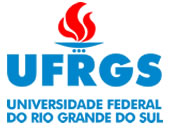 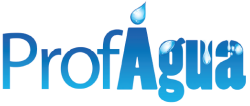 REGULAÇÃO DO SANEAMENTO BÁSICO UTILIZANDO A BACIA HIDROGRÁFICA COMO MODELO DE GESTÃO
Sara Bursztejn 
Eng.ª Civil Sanitarista
Especialista em Gestão Ambiental e Economia Sustentável
Mestranda em Gestão e Regulação dos Recursos Hídricos
Fortaleza/CE: Maio -2018
Introdução
2018  Revisão do PLANSAB
2030  Meta de Universalização
Lei nº 11.445/2007:
Água, Esgoto, Resíduos e Drenagem
Planos de Saneamento Básico
Regulação dos Prestadores dos Serviços de SB
Sistema de Informações 
Modelo de Agência para viabilizar a universalização
Justificativa
Cerca de uma década do marco regulatório
Pouco avanço nos índices de cobertura
Diversidades regionais
Avaliação sobre aplicação dos instrumentos:
Criar condições para implementá-las
Acompanhar e avaliar: eficácia e eficiência
Avaliação técnica
Recorte territorial
Fortalecimento de ações conjuntas
Objetivos
Geral: A partir da análise do estágio atual da regulação verificar a possibilidade de propor ações integradas utilizando a bacia hidrográfica como unidade de gestão.
Específicos: 
História 
Metodologia regulatória
Contexto internacional
O existente
Lei nº 11.445/2007 
Viabilidade da gestão compartilhada
Material e Métodos
Pesquisa exploratória: revisão bibliográfica
Pesquisa de Campo
Discurso expositivo argumentativo
Regulação
Regulamentação
Regulação
Monopólio Natural
Tripé da regulação: Técnica, Econômica e Social
Agências Reguladoras
	- enfoque econômico e social
Tabela 1 – Agências Reguladoras existentes e percentual de municípios regulados
Dados: (*) ABAR (2015) | (**) Wikipédia | Fonte: Elaboração própria.
Regulação
Alguns dados:
40 %(2000) e 43% (2017) de cobertura de esgoto sanitário
Impacto regional 
Otimização de recursos técnicos, administrativos e financeiros
Melhoria da qualidade técnica dos PMSB
Viabiliza soluções integradas
Viabiliza tarifa cruzada
Relação Saneamento – Recursos Hídricos
Lei nº 11.445/2007 e Lei nº 9.433/1997
Instrumentos:
Outorga quantidade
Cobrança
Enquadramento qualidade
Planos: SB e RH
Sistemas de Informações: SNIS e SNIRH
Agência Reguladora x Agência de Bacia
Discussões
Em 1967:
O BNH diagnosticou problemas como: 
ausência de recursos financeiros; 
aplicação dos recursos existentes, a fundo perdido, e de maneira pulverizada; 
ação mal coordenada de uma multiplicidade de órgãos, submetidos a interferências políticas e burocráticas; 
a atribuição aos municípios, elo mais fraco da estrutura político-administrativa, a tarefa de execução de obras de implantação e a exploração das redes; 
a inexistência de um sistema tarifário adequado e realista.
Legislação Ambiental
Qualidade técnica dos projetos
Visão holística
Gestão Compartilhada: SBRHMA
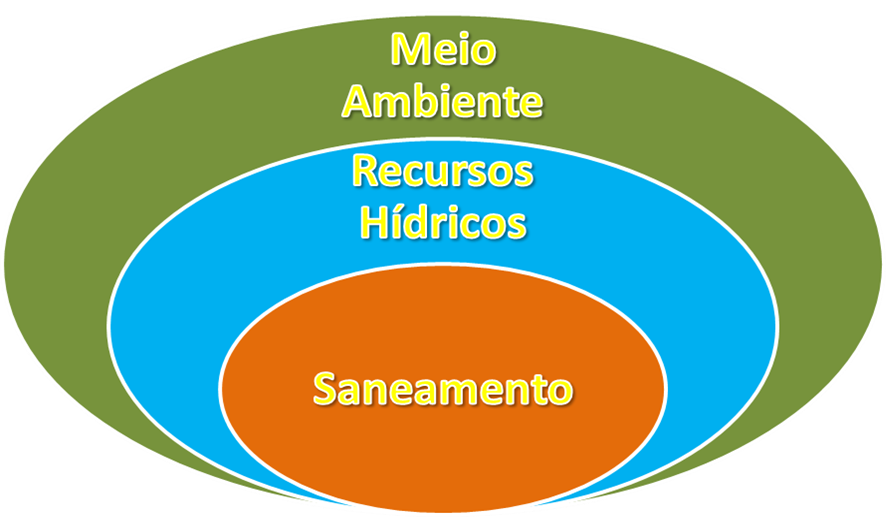 Titularidade
PMSB
30% elaboraram
70% dos municípios brasileiros tem menos de 20.000 hab.
Necessidade de aperfeiçoar a regulação técnica-operacional
Conclusões
Viabilidade da gestão compartilhada por bacia hidrográfica
Vantagens:
- evita duplicidade de ações
- soluções integradas
- otimização de custos, de esforços, de pessoal, de Sistemas
A melhor política é a melhor técnica
Nenhum cidadão vai reclamar por receber um serviço de qualidade
Qualidade não pode ser dissociada de técnica
Para uma boa técnica precisamos:
Projetos otimizados/compatibilizados com o ambiente onde serão implantados
Planos Municipais de Saneamento Básico, compatíveis com seu Município e a sua Bacia Hidrográfica onde está inserido
Recomendações
Regulação nacional: orientação e normatização
Incluir no SNIS: parâmetros para avaliar a regulação
PMSB em conjunto com os partícipes da mesma BH
Grupos de trabalho com especialistas custos diluídos
AR exclusivas para o SB
AR + AB no mesmo espaço
Novos parâmetros para a regulação
Submeter a aprovação os PMSB
Incluir a Educação Ambiental na regulação social
Municípios com pop. Inferior a 20.000 hab. 
Gestão Compartilhada Plano Compartilhado de BH
UMA MANEIRA EFICIENTE DE GERAR MUDANÇA 
É NÃO QUERER MUDAR TUDO DE UMA VEZ”

Francisco Leija
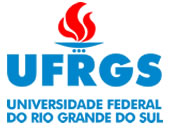 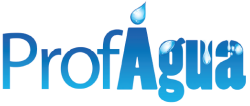 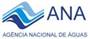 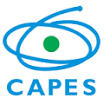 REGULAÇÃO DO SANEAMENTO BÁSICO UTILIZANDO A BACIA HIDROGRÁFICA COMO MODELO DE GESTÃO
OBRIGADA !
Eng.ª Sara Bursztejn 
mambisan@hotmail.com